„Információvédelem menedzselése”
LXXXIX. Szakmai Fórum
Budapest, 2021. március 17.
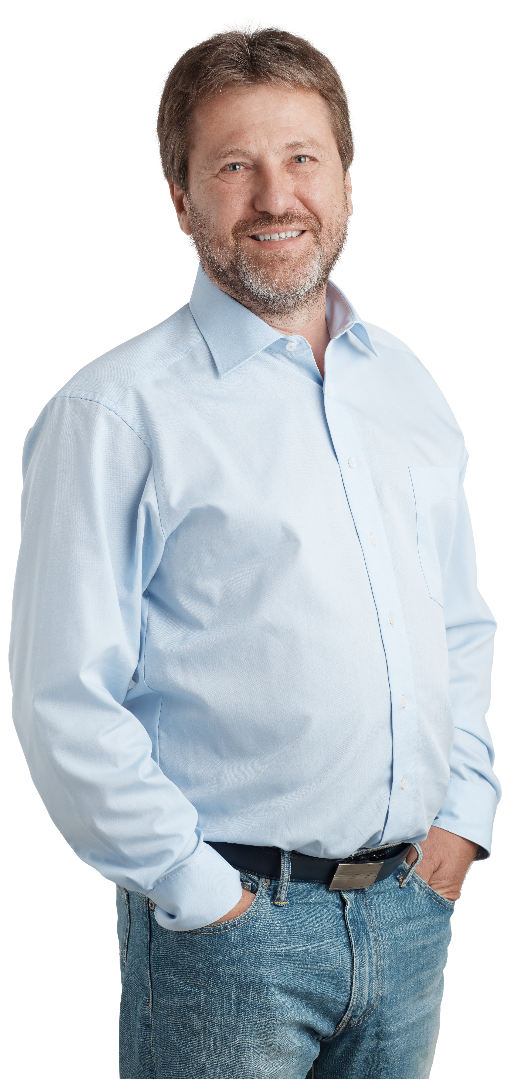 Bevezető gondolatok


Gasparetz András
Hétpecsét Információbiztonsági Egyesület, elnök

www.hetpecset.hu

https://www.linkedin.com/groups/6541683/
HÉTPECSÉT INFORMÁCIÓBIZTONSÁGI EGYESÜLET
A fórum résztvevők véleménye:
„hosszú és ismétlődő a bevezető”




Az új résztvevők a bevezető fóliákon 
ismerkedhetnek meg az Egyesülettel
2001-től óta „Értékteremtő munkacsoport”
MagiCom + Szenzor + magánszemélyek
BS7799 szabvány fordítás
oktatási tematikák készítése

2004-ben 12 magánszemély megalakítja a
	 Hétpecsét Információbiztonsági Egyesületet

Céljaink: 
az információs társadalom biztonságának támogatása
az információvédelem kultúrájának és ismereteinek terjesztése, a tudatosság kialakítása
információvédelmi szakmai műhely létrehozása
2
HÉTPECSÉT INFORMÁCIÓBIZTONSÁGI EGYESÜLET
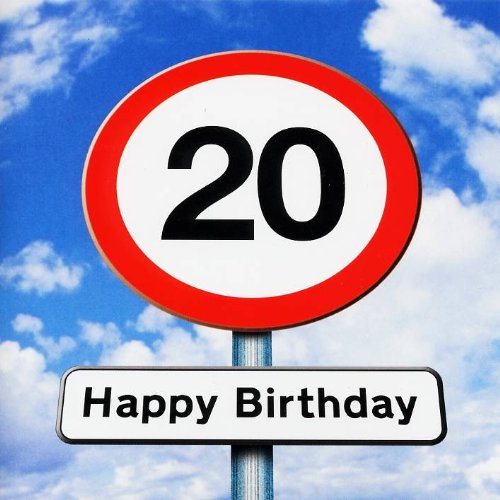 2001-től óta „Értékteremtő munkacsoport”
MagiCom + Szenzor + magánszemélyek
BS7799 szabvány fordítás
oktatási tematikák készítése

2004-ben 12 magánszemély megalakítja a
	 Hétpecsét Információbiztonsági Egyesületet

Céljaink: 
az információs társadalom biztonságának támogatása
az információvédelem kultúrájának és ismereteinek terjesztése, a tudatosság kialakítása
információvédelmi szakmai műhely létrehozása
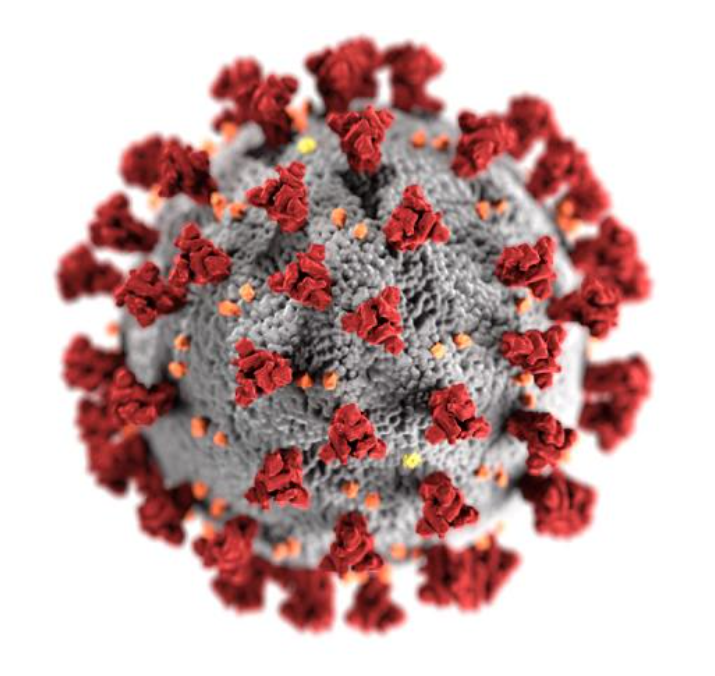 3
TÁVMUNKA TÖRTÉNETEKhttps://www.tavmunka.hetpecset.hu/ 2020 december
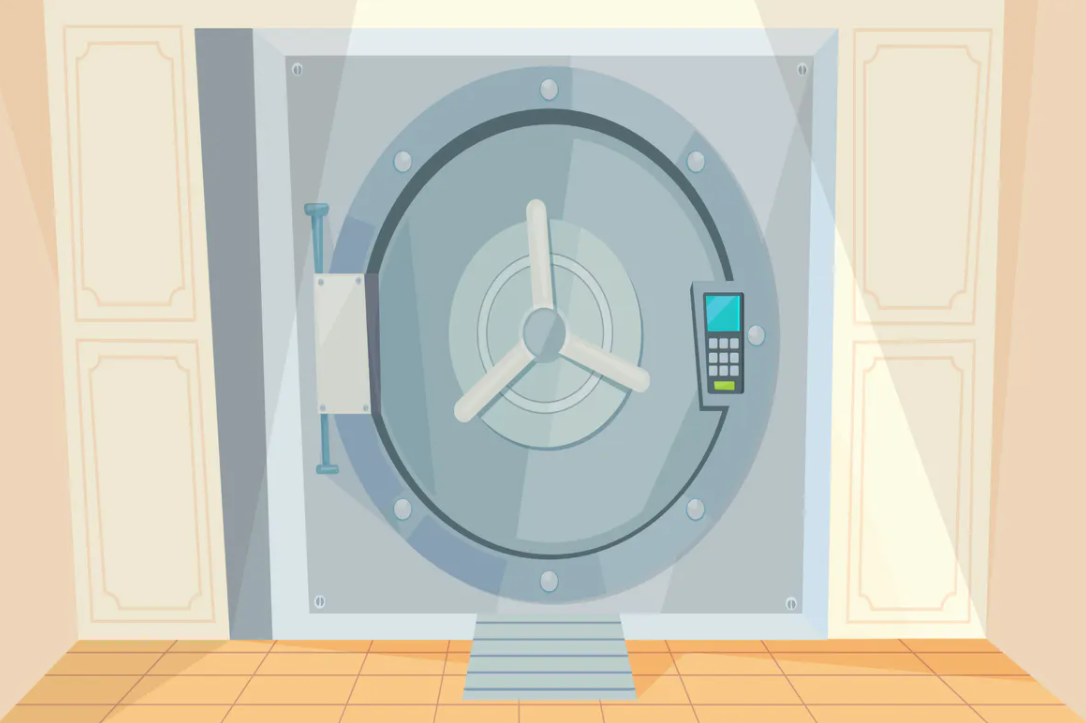 Nemzetközi Pwn2Own hackerverseny

 Tesla

 április 6-8.
Tesla Model 3
500.000USD + a Tesla 

vállalati kommunikációs kategória
Teams – Zoom
- 200.000USD

Élőben: YouTube és Twitch
Megfelelőség

Technológia

Ember
[Speaker Notes: A kérdések, amelyekre nem ad választ a kiadvány… ]
PÁLYÁZATI FELHÍVÁS „Az év információbiztonsági szak- és diplomadolgozata - 2021”
idén 16. alkalommal
részletek a honlapon

DE! A pályázók köre szélesebb lett: egyéb iskola vagy nem iskolarendszerben végzős hallgató, aki záró-dolgozatot készít a tanulmányi követelményei alapján; valamint minden olyan szerző, aki a témakörben egyéb tanulmányt tett közzé (könyv, tanulmány, folyóiratcikk, stb.)
[Speaker Notes: Új kiírás és feltételek: vigyázó szemetek…]
Az év információbiztonsági újságírója - 2021
PÁLYÁZATI FELHÍVÁSaz „Év információbiztonsági újságírója - 2021”cím elnyerésére
Idén 16. alkalommal!
Beadási határidő: 2021. április 30. (péntek) 15:00
Egyesület székhelyén (1149 Budapest, Pillangó utca 16-20.)
Elektronikusan (titkar@hetpecset.hu) – ez a preferált!
Postai úton (1149 Budapest, Pillangó utca 16-20.)
Min. 5 darab 2020. január 1. utáni referencia publikáció (illetve nyilvánosan elérhető link)
Eredményhirdetés a 2021. évi májusi fórumon
A rendezvényünk értékelő lapja
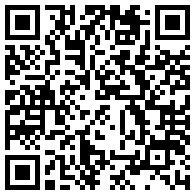 https://docs.google.com/forms/d/e/1FAIpQLSdvudgd2jfaTkJsG8TYA4zvO5opF4eAkCaFlQn3l9ZVrU4tSw/viewform
A mai program: kiber a köbön
10.00 – 11.30 
  Köszöntő és bevezető gondolatok 
  Gasparetz András (Hétpecsét Egyesület) elnök
  Kiberbiztonsági kihívások a digitális felsőoktatásban
  Dr. Krasznay Csaba (NKE) intézetvezető
   Kiberbűnözés határok nélkül – vállalatokat érő 
  támadási trendek és megelőzési lehetőségek
  Darázs-Horváth Zsófia (Készenléti Rendőrség, NNyI)  rendőr százados, kiemelt főnyomozó
11.30 – 11.50 Önkiszolgáló HO kávé szünet 

11.50 – 13.00  Az EU változó kiberbiztonsági politikája
  Beláz Annamária (ÓE Biztonságtudományi Doktori Iskola
  Front-End Acces Controll
  Vilmos András (SafePay Systems Kft.) ügyvezető
  13.00 – 13.30 Önkiszolgáló HO üzleti ebédszünet 

13.30 – 15.30 
  DPO Fórum:  A jó és a rossz Cookie banner, a Facebook pixel 
   alkalmazása és a Facebook adatkezelési változtatásai
    Dr. Teker Orsolya; Lévai Richárd
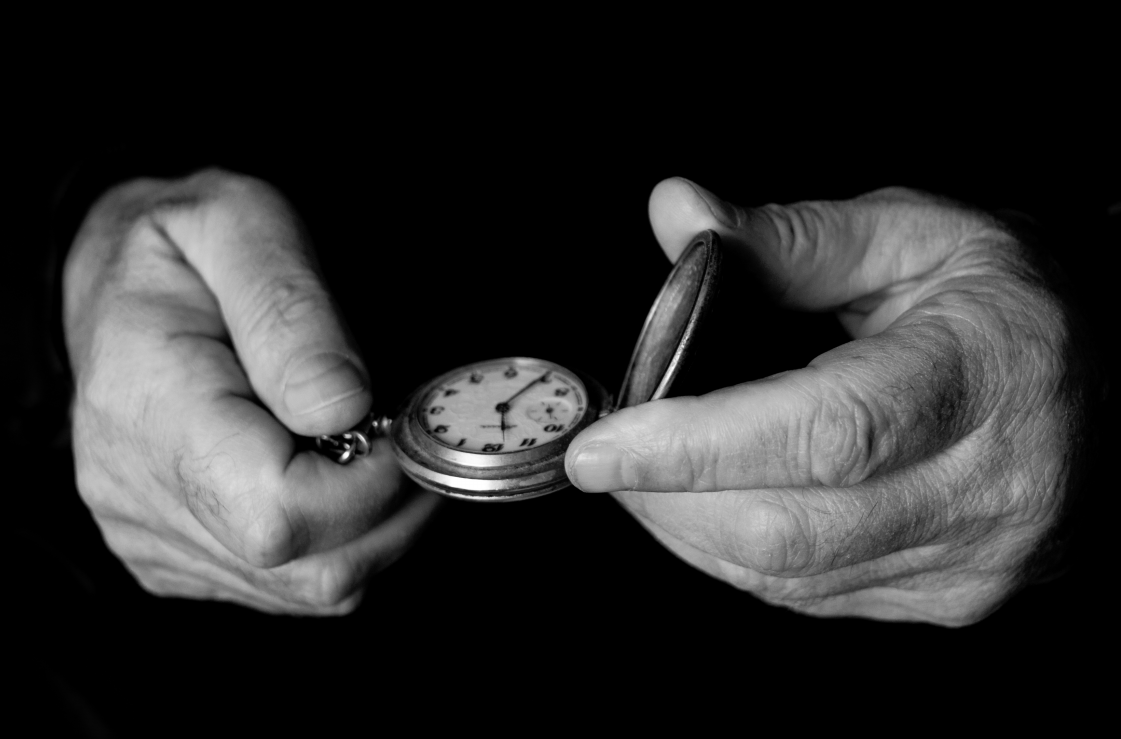